ASSEMBLEE  ANNUELLE 2024
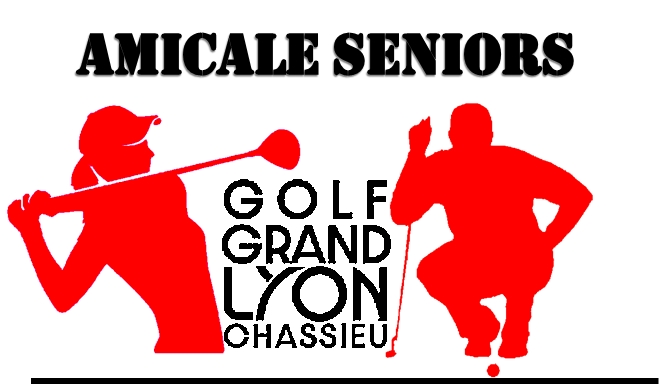 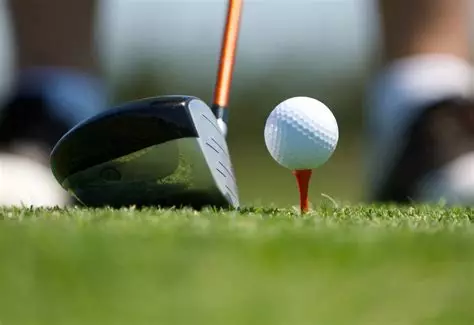 Amicale Séniors Chassieu
Assemblée Annuelle 2024
ORDRE DU JOUR
Rapport moral, Rapport financier 	Bernard
Budget  prévisionnel 2025	
Présentation des activités de l’Amicale
	Lundi de l’Amitié	Andrée
	Hivernales/Estivales	Martine
	ASGRA / VDR	Jean-François
	Match-Play	 Paul
	Cours collectifs	Paul
	Sorties	Christian
	Voyages	Francine; Véronique
Election des membres du bureau
Autres interventions 	Cyril; Clotilde; Didier
Questions diverses
Galette
Bilan Moral
161 Membres dont 
64 à l’AS et 31 à l’ASGRA  
Age moyen  72,8 ans né(e)s entre 1928 et 1970
51 FEMMES ; 110 HOMMES

29 de 2023 ne se sont pas réinscrits en 2024
16 Nouveaux inscrits / 2023
Bernard
BILAN FINANCIER AU 31/12/2024
Bernard
TRESORERIE
Bernard
Bernard
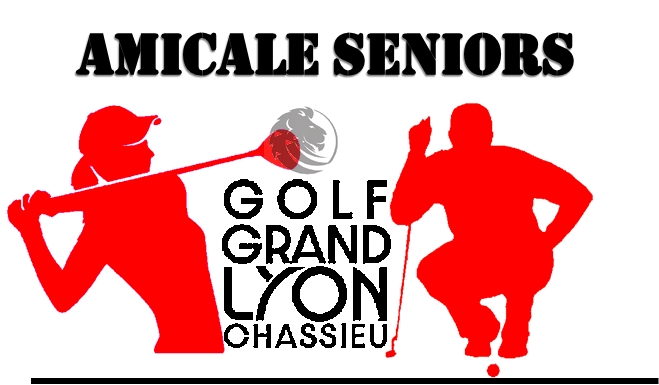 Président
Lundi de l’Amitié
Trésorerie Comptabilité
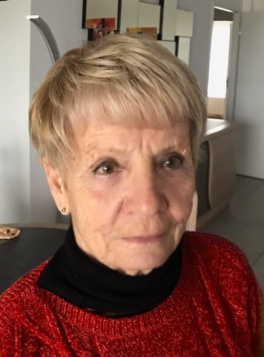 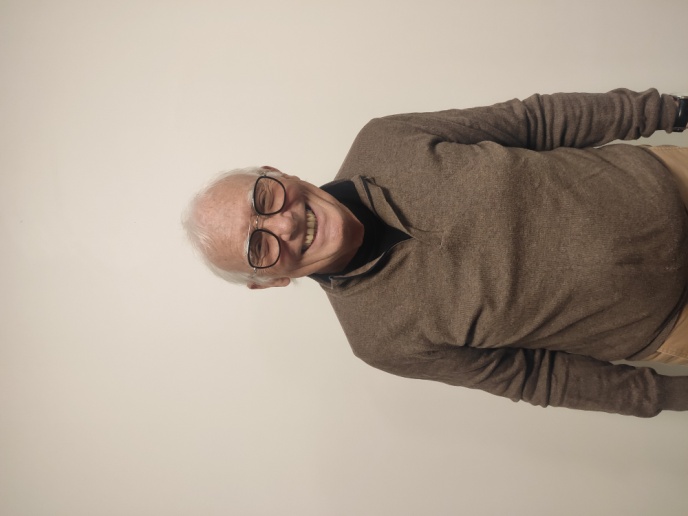 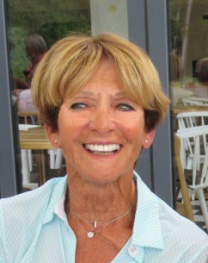 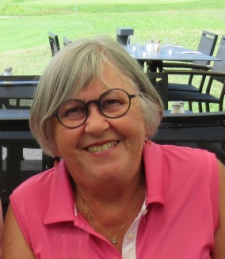 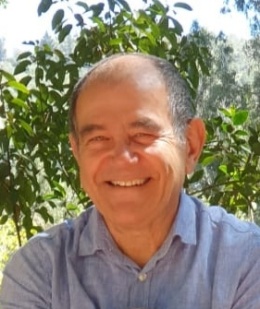 Site Internet
Relation Adhérents
Andrée Comte
Michèle Fayolle
Bernard Desissaire
Ginette Lacour
Paul Guedj
ASGRA/VDR
Vice-Président
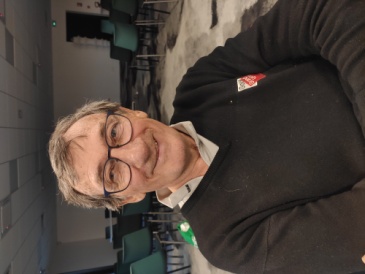 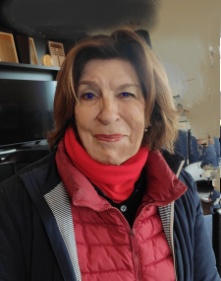 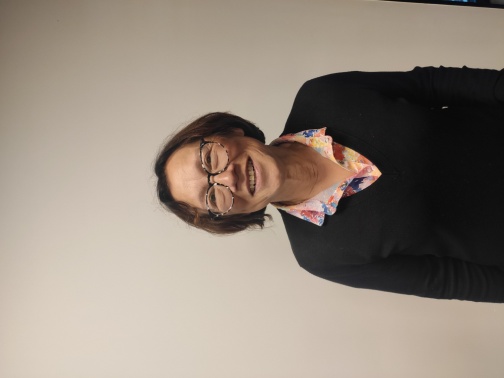 Jean-François Lehemon
Sorties
Estivales/
Hivernales
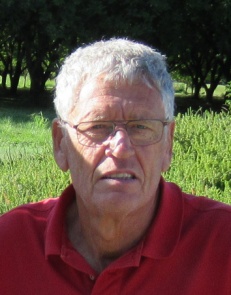 Secrétaire & Voyages
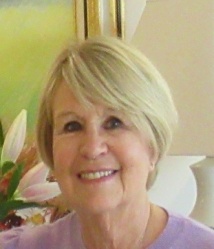 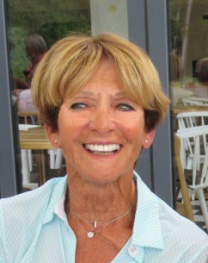 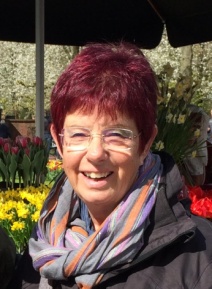 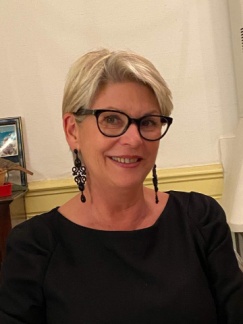 Francine Bloquet
Michèle Fayolle
Christian Teyssier
Martine Da Cruz
Annie Bottier
28/11/2024
Sylvie Dechelette / Véronique Heinrich
Bernard
LUNDIS DE L’AMITIE
Bilan 2024
155 adhérents ont joué au moins une fois 
40 au moins 6 fois sur 8

Pour rappel, le principe de ces rencontres est de 
mixer au mieux les équipes en fonction du niveau de jeu
ne pas jouer 2 fois de suite avec la même personne

Pour  2025
10 dates ont été fixées ( pas de lundis de l’Amitié en Juillet et Août)
Comme en 2024, le rendez-vous est à 8h30 pour un départ à 9h, 
A  8h45, sans nouvelle, les équipes sont reformées. 
Afin de répondre aux nombreuses demandes de partir du 1 ou du 10; 
 Les 18 trous seront renumérotés  1 ou 10 ( accord de la direction en attente)

Défection :  Nous remercions tous ceux qui nous préviennent de plus en plus tôt ou qui viennent le lundi matin pour nous informer
Andrée
HIVERNALES/ESTIVALES
Accès aux compétitions : 

Adhésion à l'amicale et à l'AS
Inscription via ISP 
Nombre de joueurs inscrits : 12 (en équipe de 2 sauf compétition individuelle) + liste d'attente suivant quota et sur décision du président des Estivales/Hivernales
Le joueur qui s'inscrit seul n'est pas prioritaire.
Les capitaines se réservent le droit de choisir 3 équipes pour assurer au Club de Chassieu, un résultat BRUT et 2 résultats NET
Porter la tenue du Club (Rouge et Noir)
Martine
HIVERNALES/ESTIVALES
RESULTATS 2024

Estivales
2eme en 2023
5eme / 7 clubs en 2024;  vainqueur Gouverneur

Hivernales : 
2023-2024:  3eme sur 7 vainqueur le Clou
ASGRA / VDR
Pour jouer il faut être :
Membre de l’AS
Membre de l’Amicale sénior
Cotiser à l’ASGRA
Porter la tenue du Club (Rouge et Noir)
Les joueurs sont regroupés en 2 séries :
1ère série 	Messieurs : 0 à 16,4	Dames : 0 à 19,4
2ème série 	Messieurs : 16,5 à 36,4 Dames : 19,5 à 36,4
Index maxi ramené à    30 Messieurs  et 34 Dames
ASGRA
VDR
Jean-François
Fait marquants 2024
JF Coqueret : 3eme classement général ASGRA
Match-Plays
Année 2024
Très bons retours du déroulement de cette compétition interne.
Pour rappel l’équipe gagnante AUGUSTA composée de :




Projet 2025
Reconduction de ces rencontres sous la même formule qu’en 2024.
Constitution équilibrée des équipes à partir des Index au 01/01/2025.
6 équipes (soit 5 rencontres)
Les coups rendus, seront calculés suivant l’Index du jour de la rencontre.
Victoire 2 points. Egalité 1 point . 0 point défaite ou si absence non justifiée.
Déroulement entre le 20 février et 15 mai 2025
Feuille d’inscription; Dates et Equipes sur le tableau d’affichage du club.
Paul
Cours collectifs
Année 2024
-Les Retours d’expérience assez variés, du bon et du moins bon : 
Peu de temps passé avec chaque élève et en particulier le parcours accompagné.

Projet 2025
-En REX de 2024, groupes réduits de 6 à 4 élèves, ce qui fait 7 groupes.
 Pro sera plus disponible, surtout lors du parcours accompagné d’une heure et demi.
-Les thèmes sont maintenus : Grand jeu, Approches lobées/roulées, bunker, Putting et parcours accompagné (1,5H).
-Les 3 Pros participent, suivant les thèmes et les disponibilités : Ugo, Benjamin et Dominique.
-Les séances sont planifiées entre le mardi 21 janvier et le jeudi 3 avril 2025.
-Comme l’année dernière, il est recommandé aux élèves de pratiquer (practice et parcours) entre les différentes séances espacées d’environ 2 semaines.

- 28 inscrits fin octobre mais depuis 6 annulations et 2 nouvelles demandes.
Merci de régler aujourd’hui aupres de Ginette 
par chèque à l’ordre du Golf de Chassieu
Paul
Projets 2025
Une compétition par équipes mixte de 2 golfeurs
Sur plusieurs jours (2 ou 3).
Sur des parcours différents (Chassieu, Mionnay, Macon La Salle, L’Isle d’Abeau…).
Avec des formules différentes (Scramble, Foursome, Individuel….)
Les bonnes idées sont les bienvenues

Participation au projet de l’Ecole de golf
Paul
Sortie 2024
Ces sorties sont organisées dans une ambiance conviviale et dans le but d’échanger, lors du parcours et du repas pris en commun
4 SORTIES en 2024 :

Au mois d’avril au golf de CHAMPLON :  méconnu pour beaucoup, dans la joie et la bonne humeur

Golf de CHARMEIL : très apprécié et toujours très agréable pour tous

Golf des NORGES près de DIJON (séjour) : après-midi visite du vieux DIJON, très bon accueil et soirée à l’hôtel . Un très beau golf, magnifique parcours avec un entretien remarquable.

Golf du VERGER, très bonne ambiance, que du plaisir pour finir.
Christian
Sortie 2025
AVRIL 		Golf  Albon Senaud
MAI		Golf  Macon La Salle
JUIN		Golf  Grenoble Charmeil
JUILLET		Golf  Le Verger
Nous vous invitons à nous rejoindre pour ces bons moments de golf
Christian
Voyages 2024
HYERES
Francine
Voyages 2025
BORDEAUX
Véronique
Election du Bureau
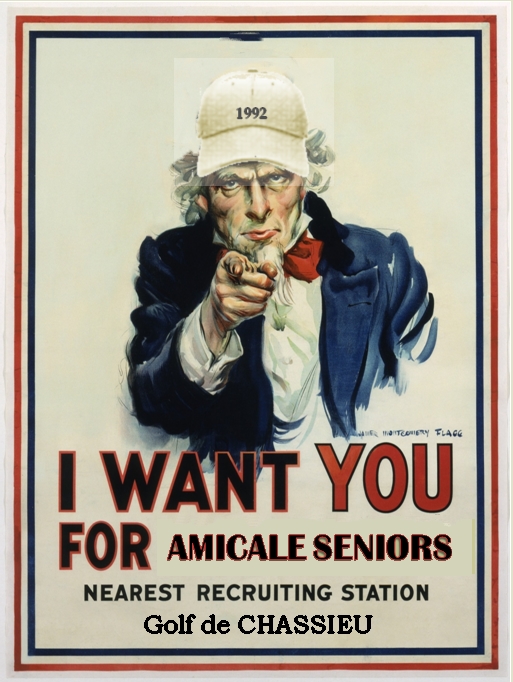 Bernard
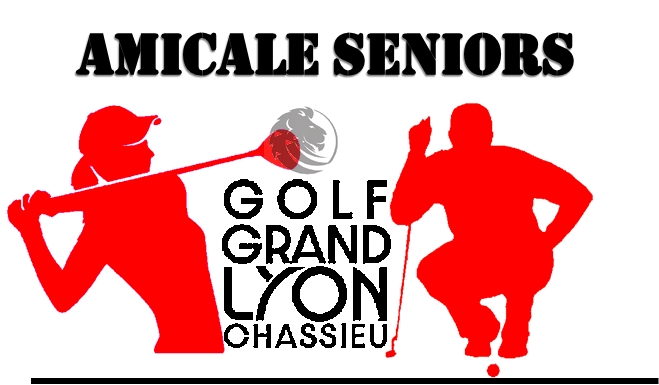 Président
Lundi de l’Amitié
Trésorerie Comptabilité
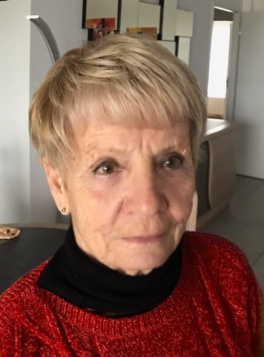 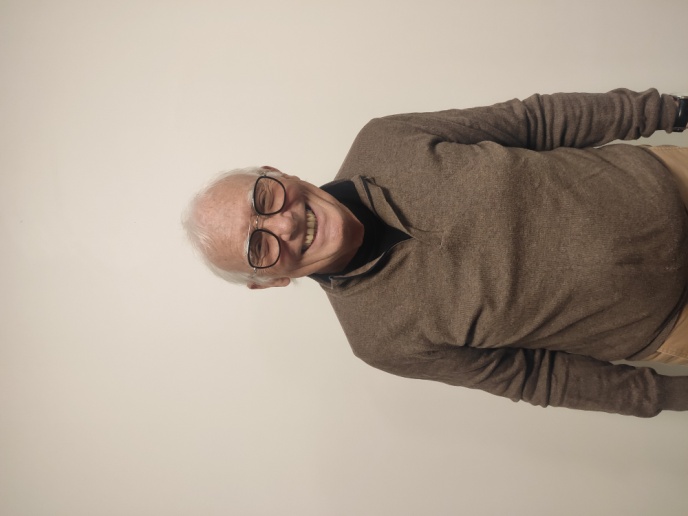 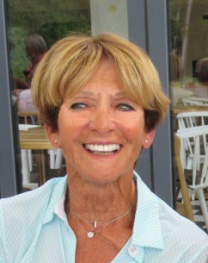 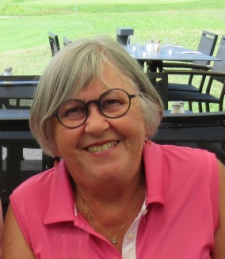 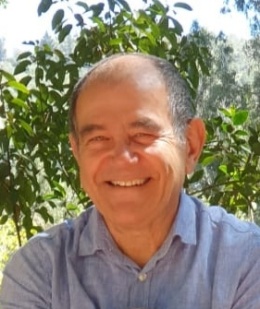 Site Internet
Relation Adhérents
Andrée Comte
Michèle Fayolle
Bernard Desissaire
Ginette Lacour
Election du Bureau
Paul Guedj
ASGRA/VDR
Vice-Président
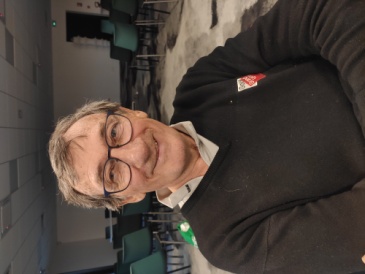 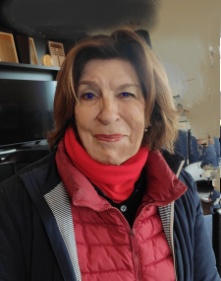 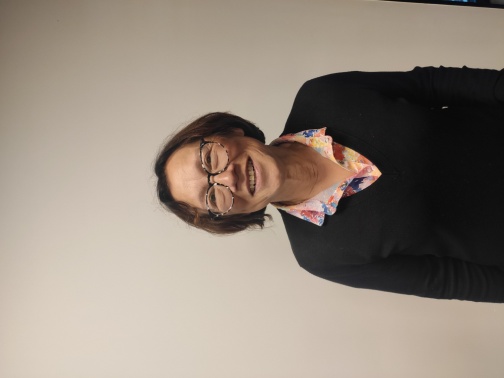 Jean-François Lehemon
Sorties
Estivales/
Hivernales
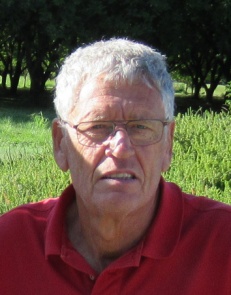 Secrétaire & Voyages
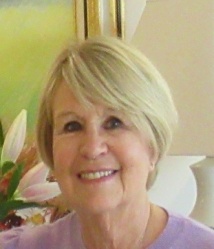 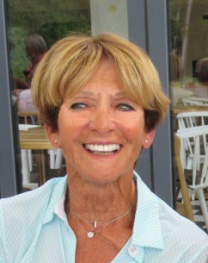 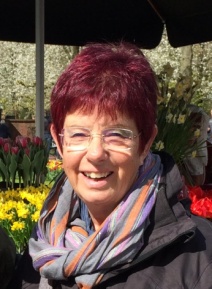 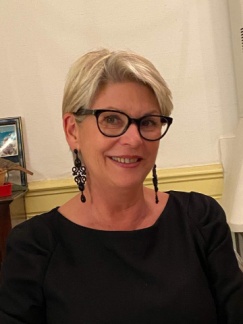 Francine Bloquet
Michèle Fayolle
Christian Teyssier
Martine Da Cruz
Annie Bottier
28/11/2024
Sylvie Dechelette / Véronique Heinrich
Bernard
Election du Bureau
Démissionaire
Bernard Desissaire

Candidats
Sylvie Dechelette
Véronique Heinrich
Gilbert Tripoz
Bernard Defond
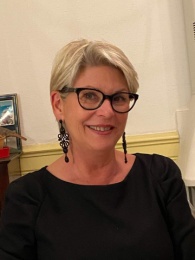 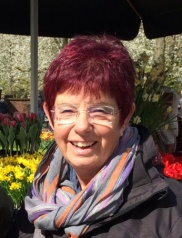 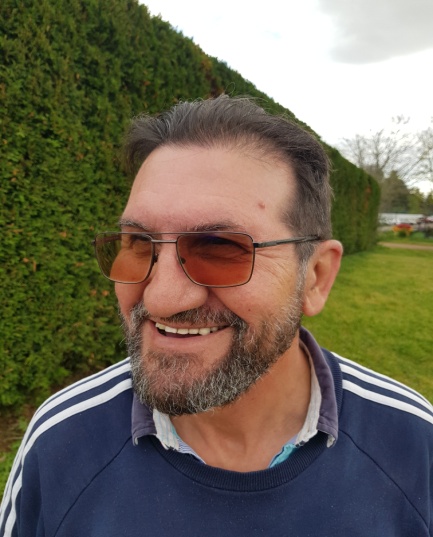 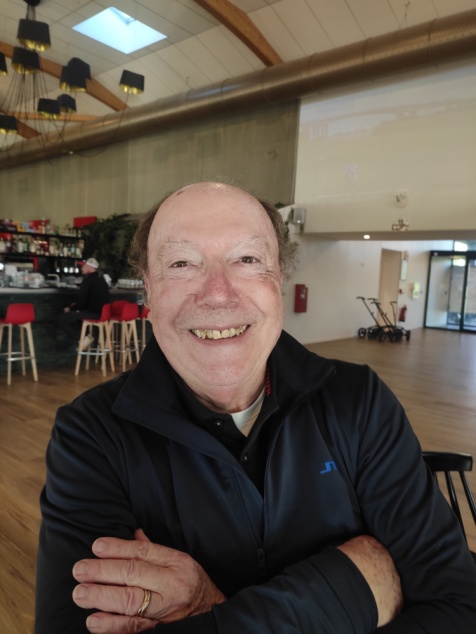 Bernard
AUTRES INTERVENTIONS
Cyril : Projet Ecole de golf 	
Conclusion : Direction du golf de Chassieu
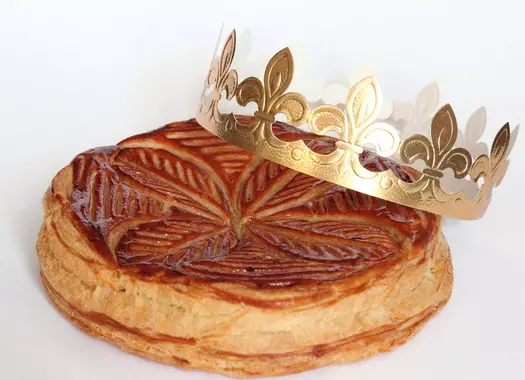